Альбом
«Моя любимая мамочка»
Семья Отдельновых.
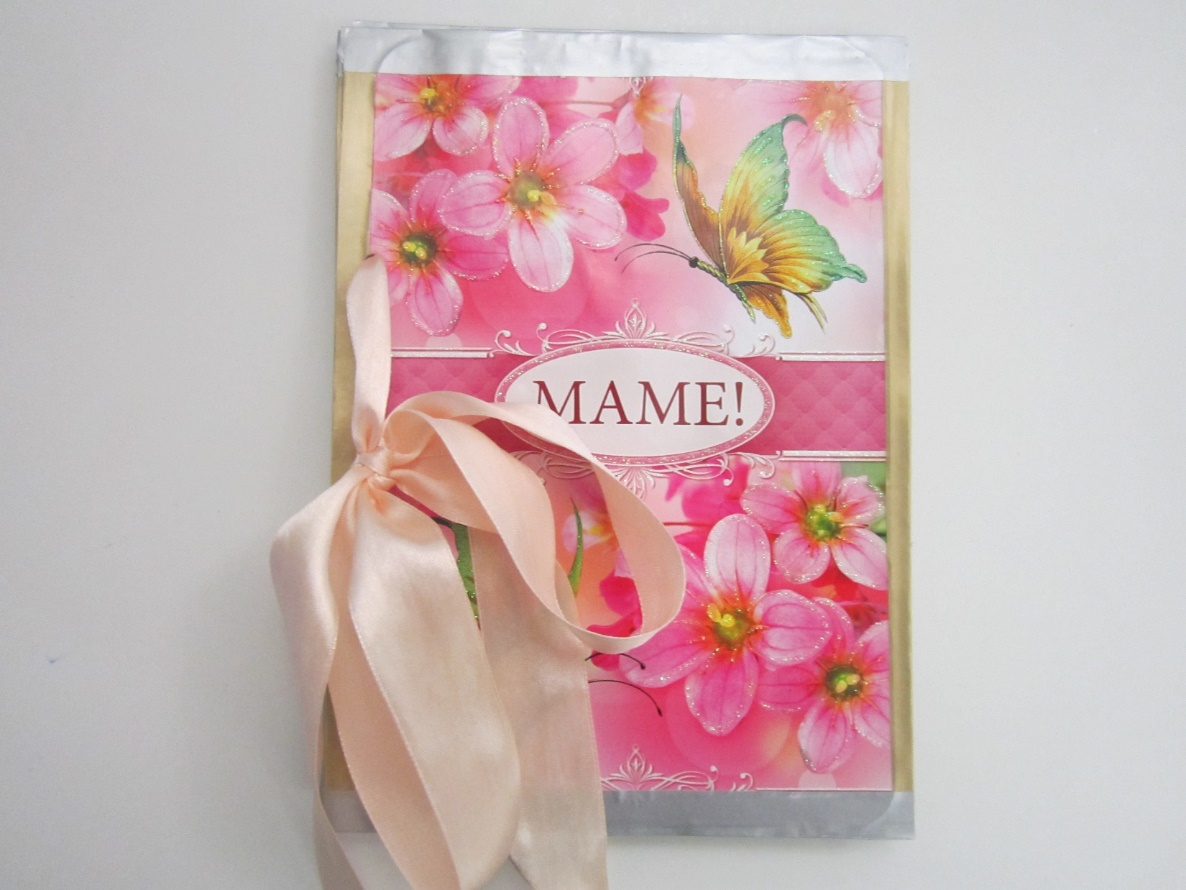 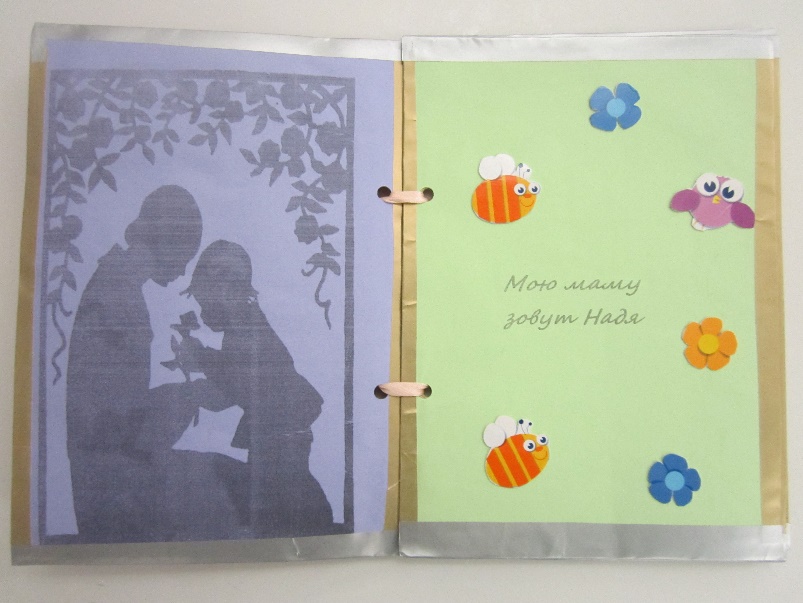 Титульный лист: 
«Моя любимая мама»
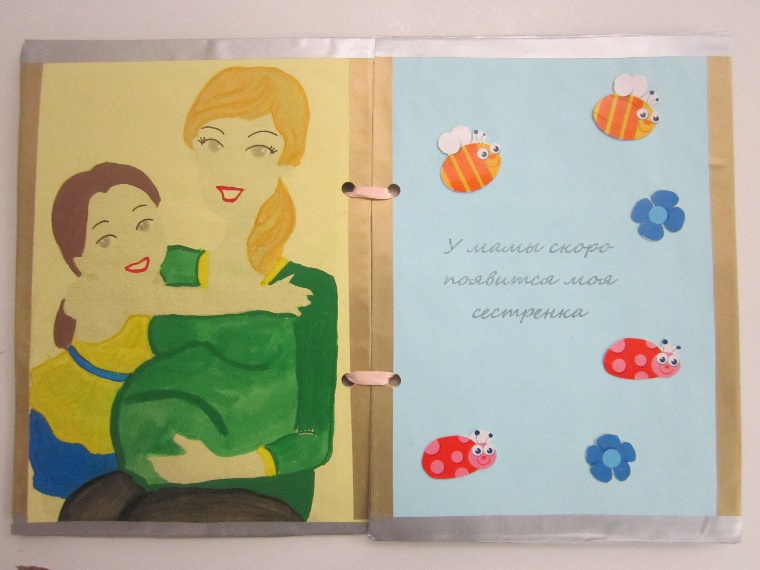 Как зовут мою маму.
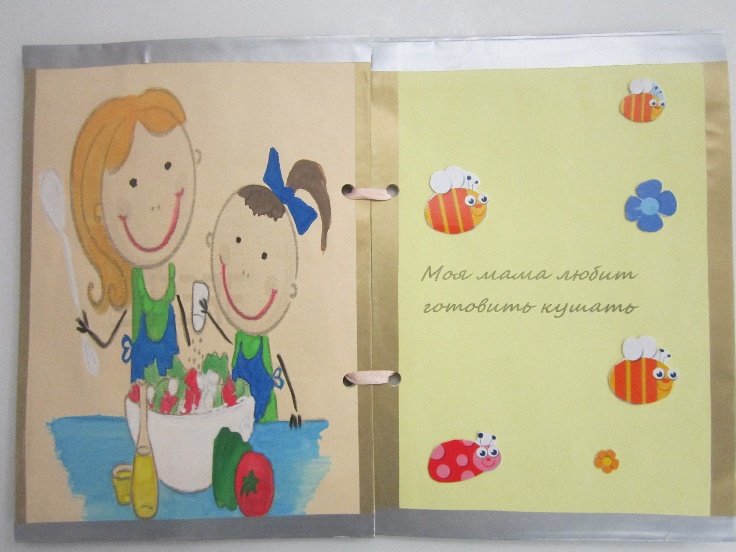 У меня скоро будет сестричка
Мы любим готовить кушать
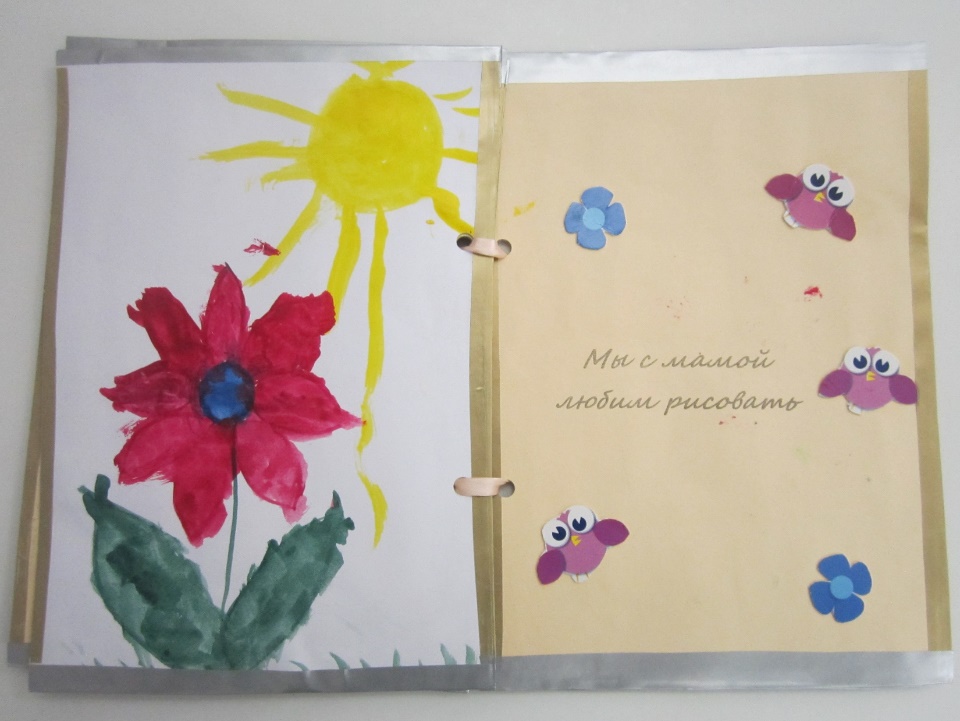 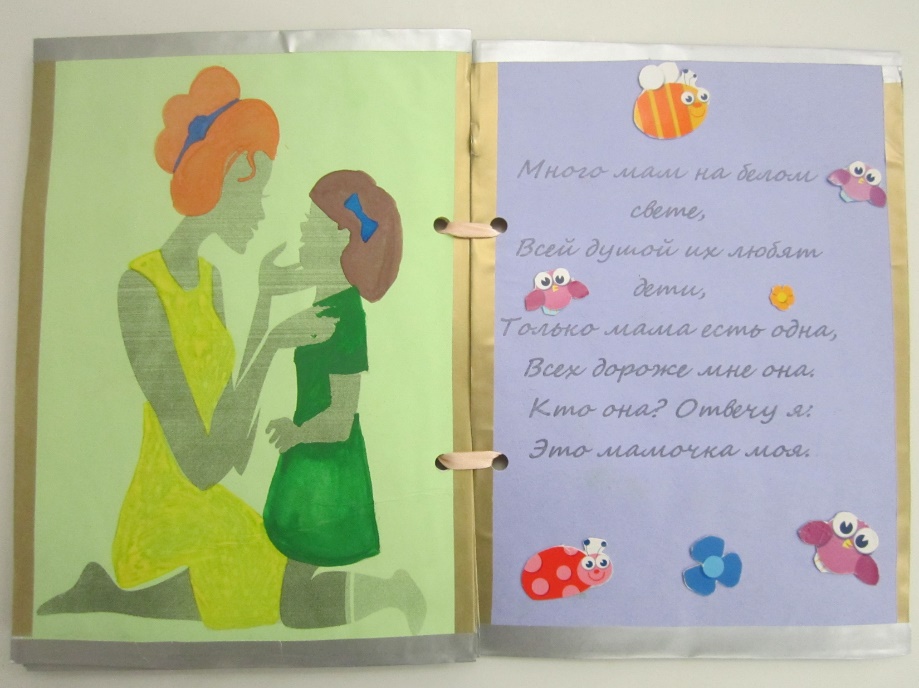 Наше любимое занятие
 с мамой дома –
 это рисование
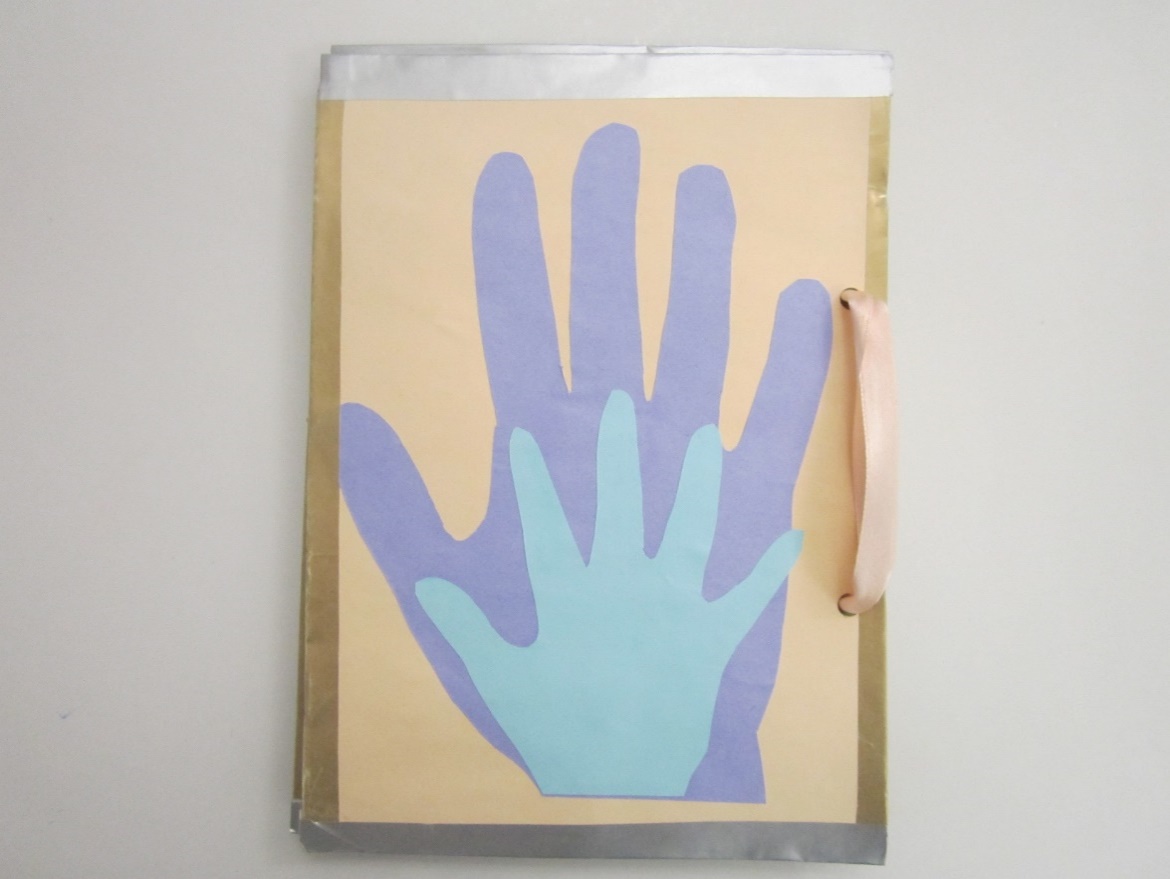 Стихотворение 
для моей любимой маме
«Я люблю свою маму».